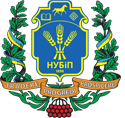 Про організацію освітнього процесу у 2022-2023 н.р.
Начальник навчального відділу
РУДИК Ярослав Михайлович
1
Графік освітнього процесуна ІІ семестр 2022-2023 н.р. (денна форма навчання)
Наказ від 23.03.2023 р. № 242
* - у графіку можливі зміни залежно від виробничих потреб та умов воєнного стану
2
Розклади графіків екзаменів на сторінкахфакультетів та навчально-наукових інститутів
3
ІНСТРУКЦІЯ
з дотримання правил поведінки в умовах воєнного стану в Україні та протиепідемічних заходів під час організації освітнього процесу в НУБіП України у 2022-2023 навчальному році
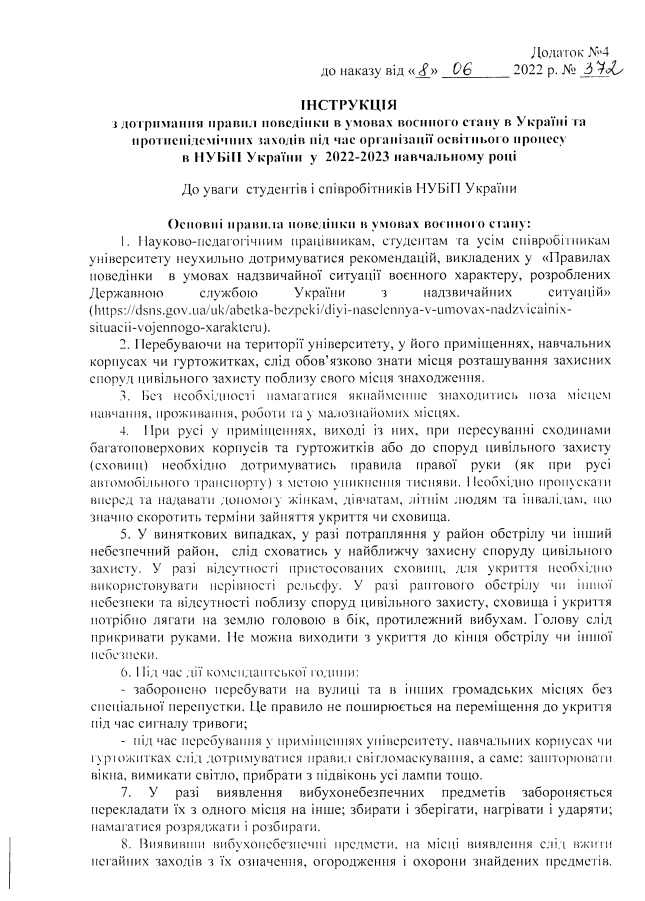 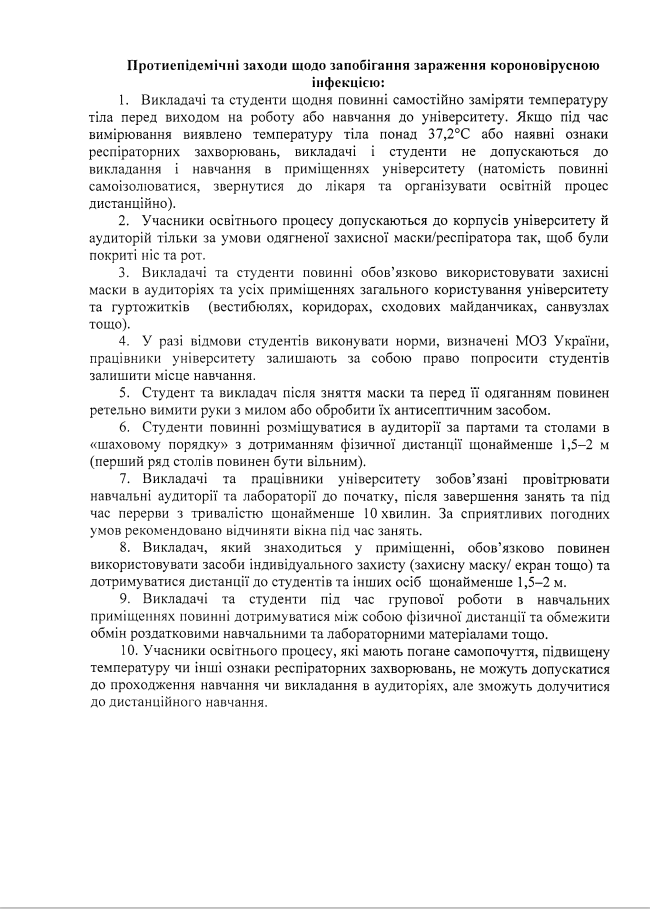 4
Інструменти для забезпечення організації самостійної роботи студентів у НУБіП України
http://dspace.nubip.edu.ua:8080/jspui/
https://elearn.nubip.edu.ua/
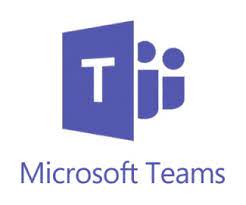 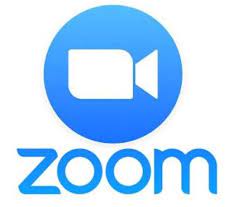 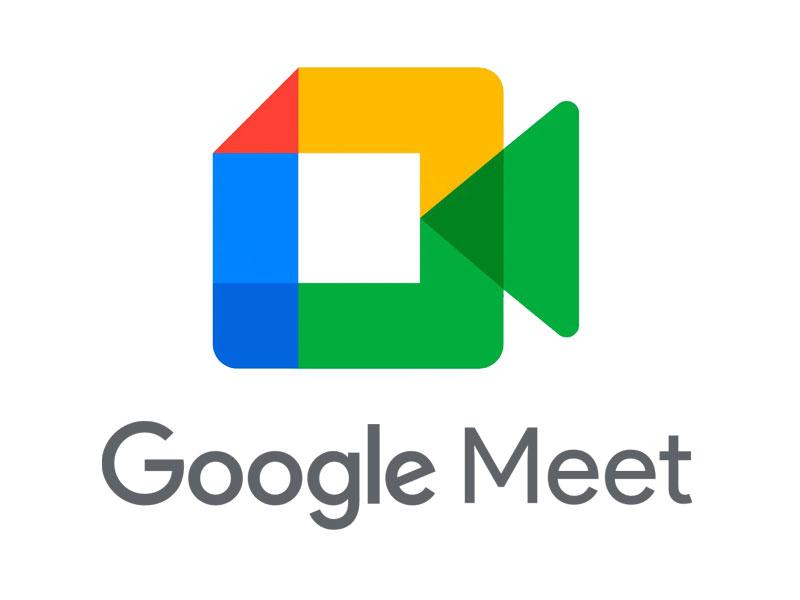 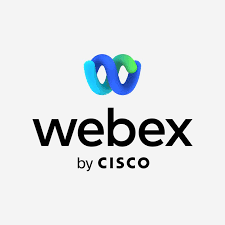 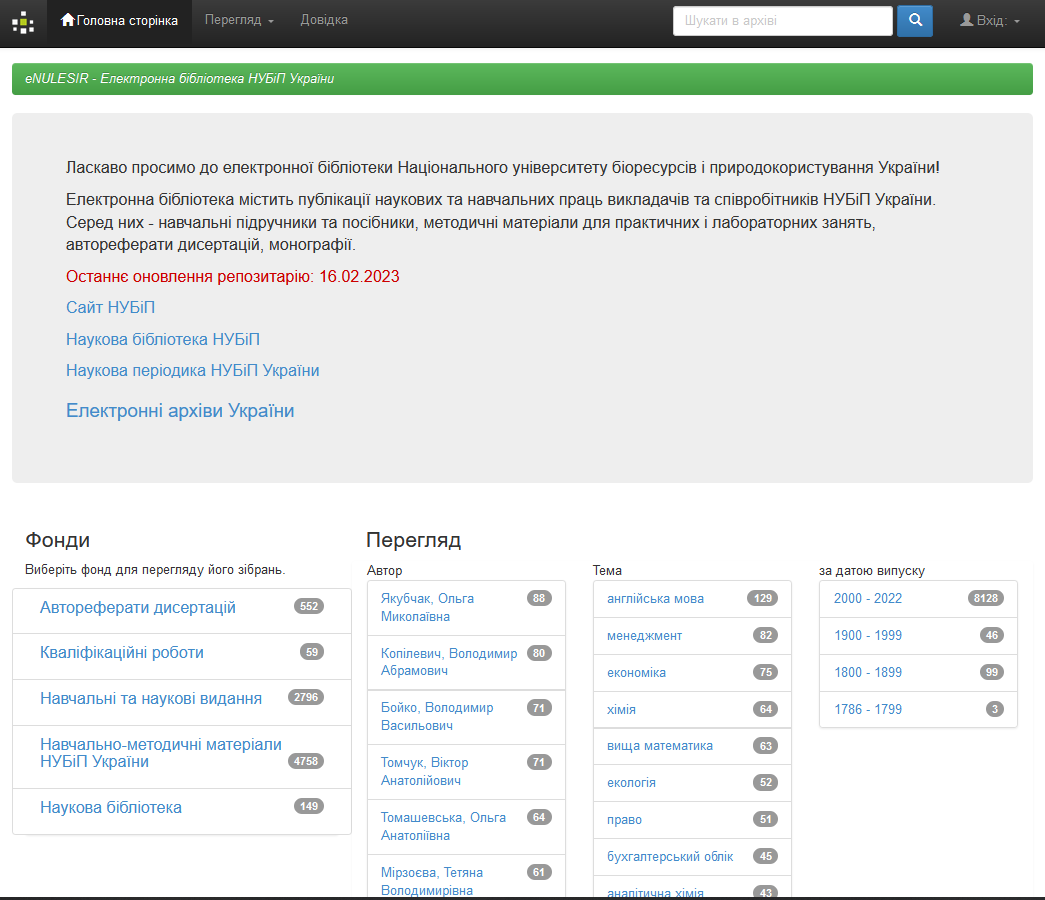 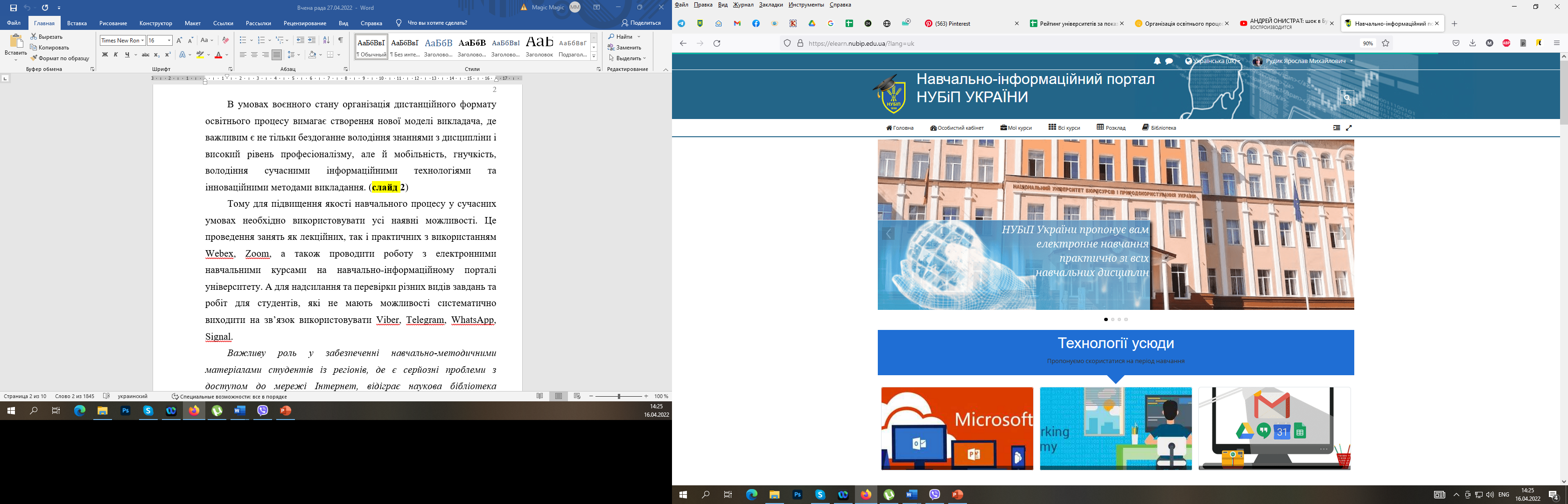 Програмне забезпечення для колективного відеозв’язку
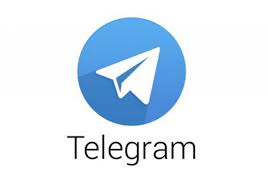 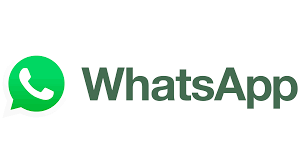 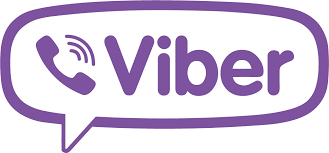 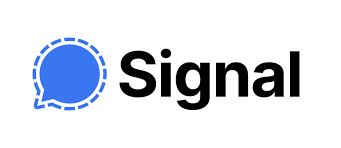 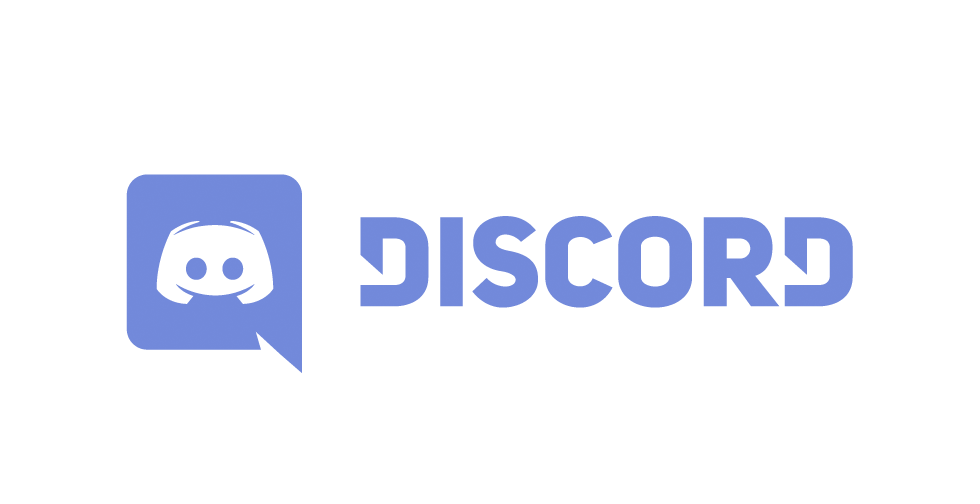 Електронна бібліотека НУБіП України
Навчально-інформаційний портал
Програмне забезпечення для індивідуального відеозв’язку, розсилання файлів та спілкування у текстовому форматі
library@nubip.edu.ua
Освітні інструменти Google
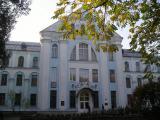 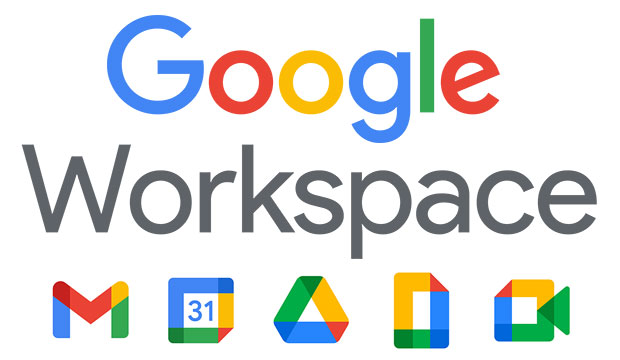 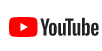 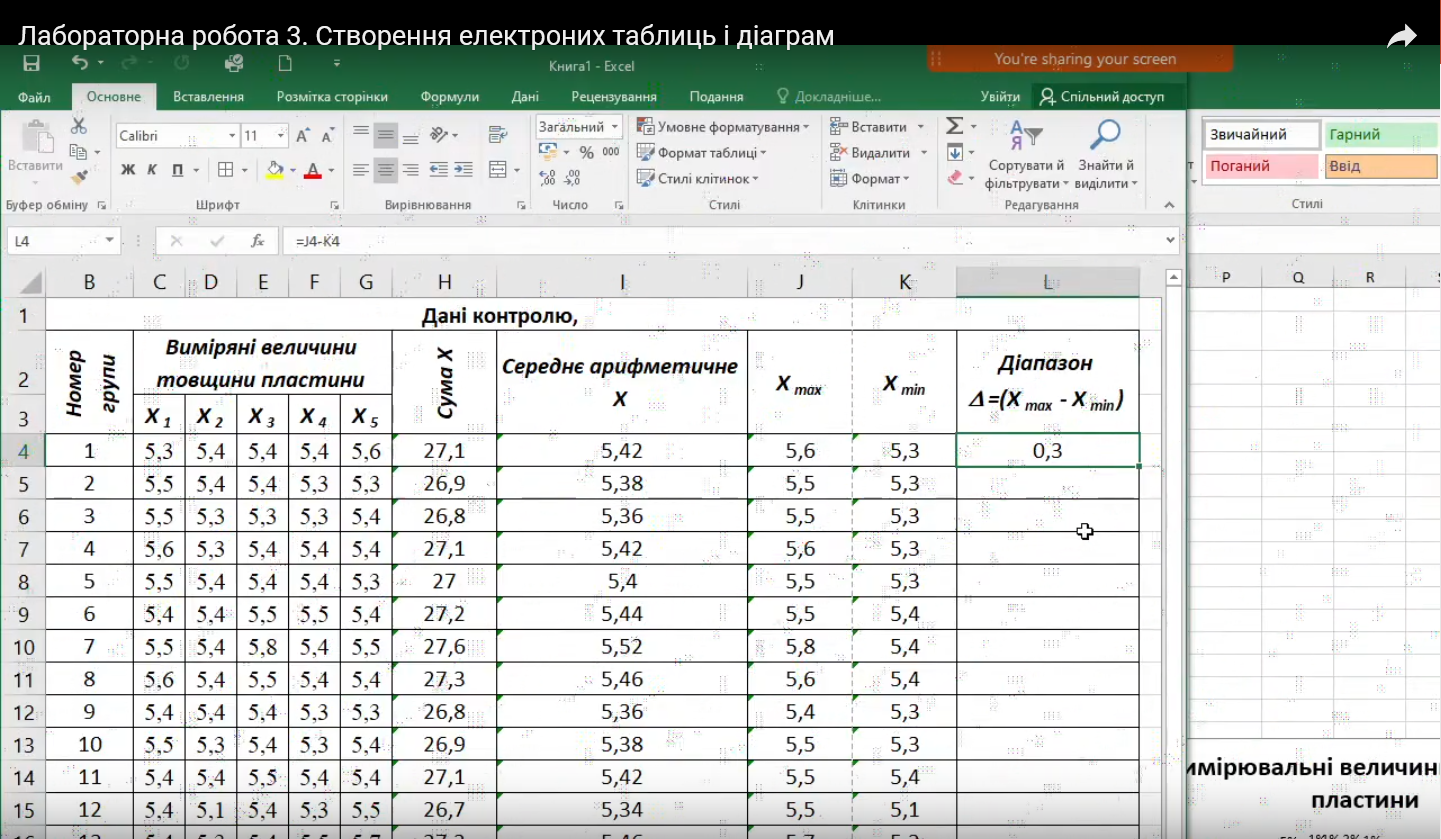 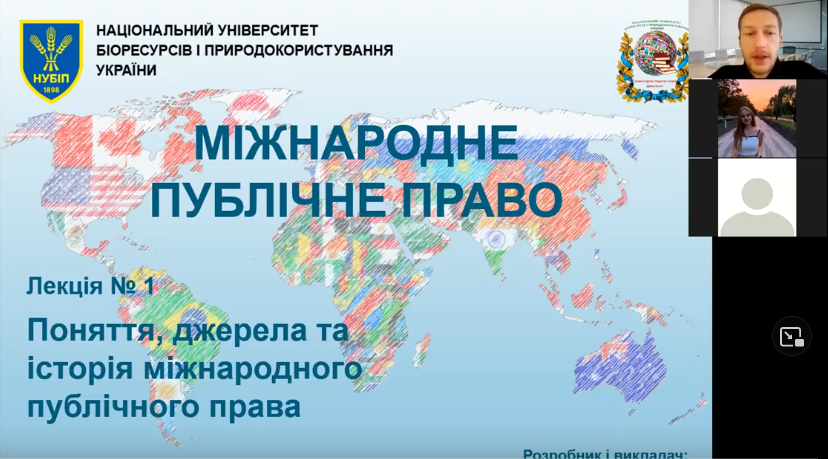 5
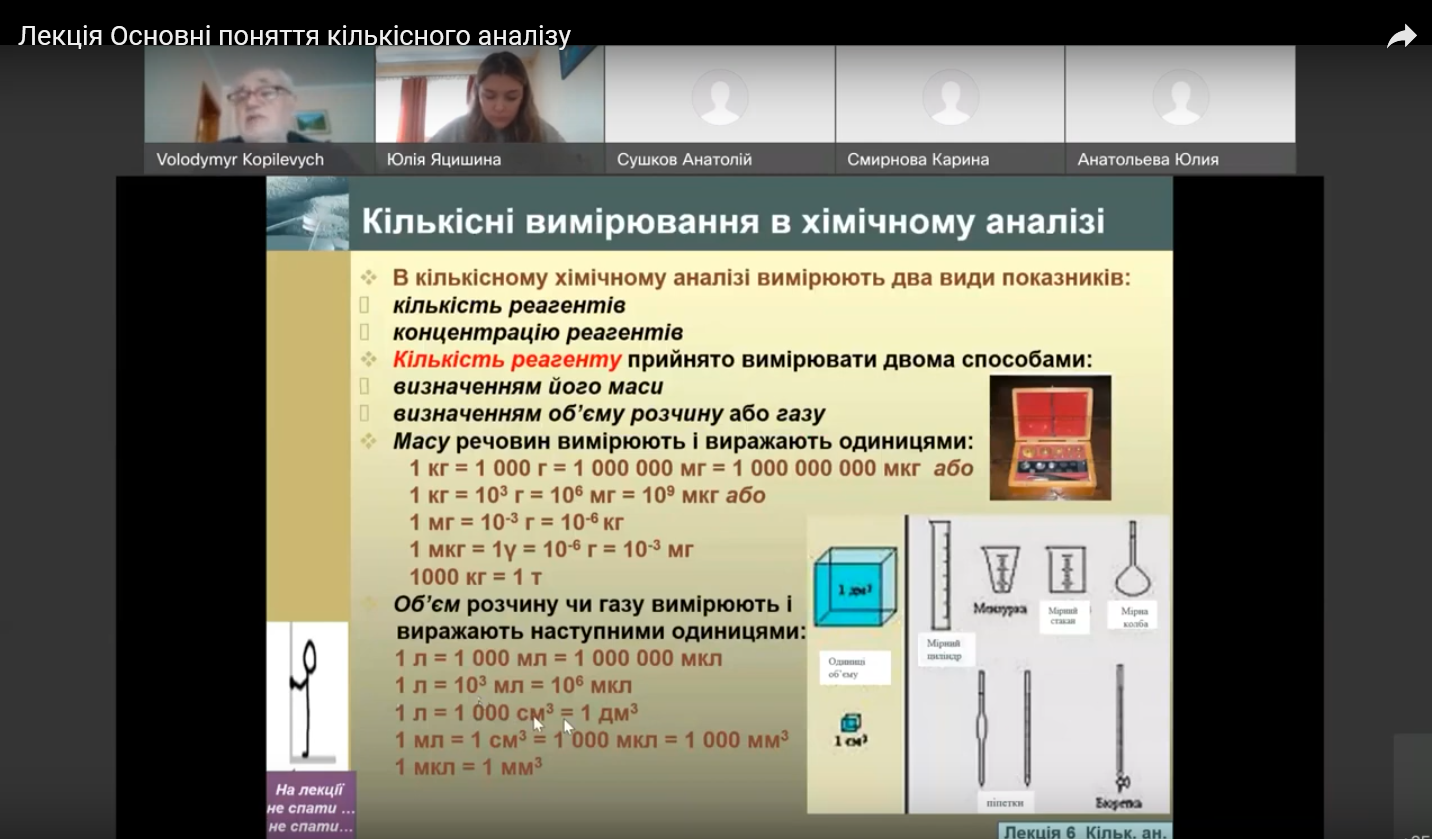 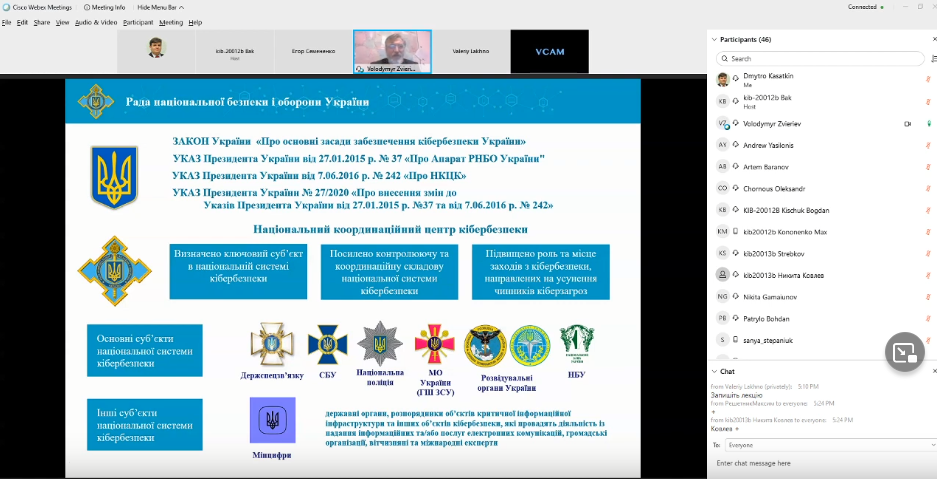 Корпоративна пошта
Хмарне сховище
Google Meet	Youtube-канал
Наукова бібліотека НУБіП України
5
Авторські записи лекцій на Youtube
Положення про екзамени та заліки у Національному університеті біоресурсів і природокористування України
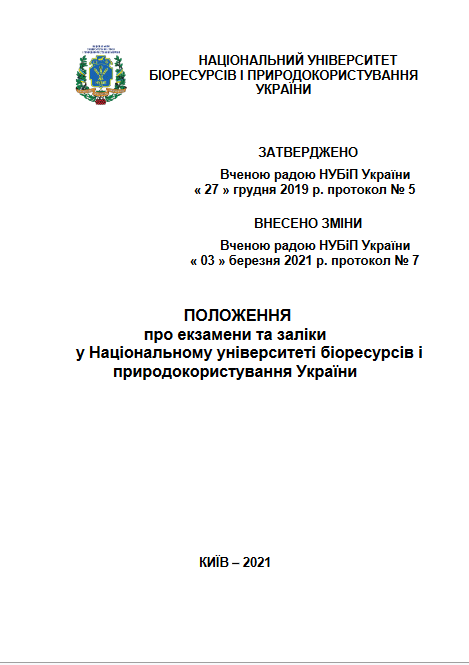 Здобувачі вищої освіти, які за результатами складання заліків і екзаменаційної сесії мають академічну заборгованість з чотирьох і більше дисциплін, підлягають відрахуванню із числа здобувачів вищої освіти Університету.
Здобувачам вищої освіти, які за результатами складання заліків і зимової екзаменаційної сесії мають не більше трьох академічних заборгованостей, розпорядженням декана факультету (директора ННІ) може бути надано право на їх ліквідацію.
Здобувач вищої освіти складає екзамен (залік) не більше двох разів із урахуванням неявки на відповідну форму атестації без поважних причин.
Утретє здобувач вищої освіти складає екзамен (залік) комісії з трьох науково-педагогічних працівників (у т. ч. лектору потоку та завідувача кафедри), створеній за розпорядженням декана факультету (директора ННІ).
6
Довідкова інформація на офіційному сайті НУБіП України
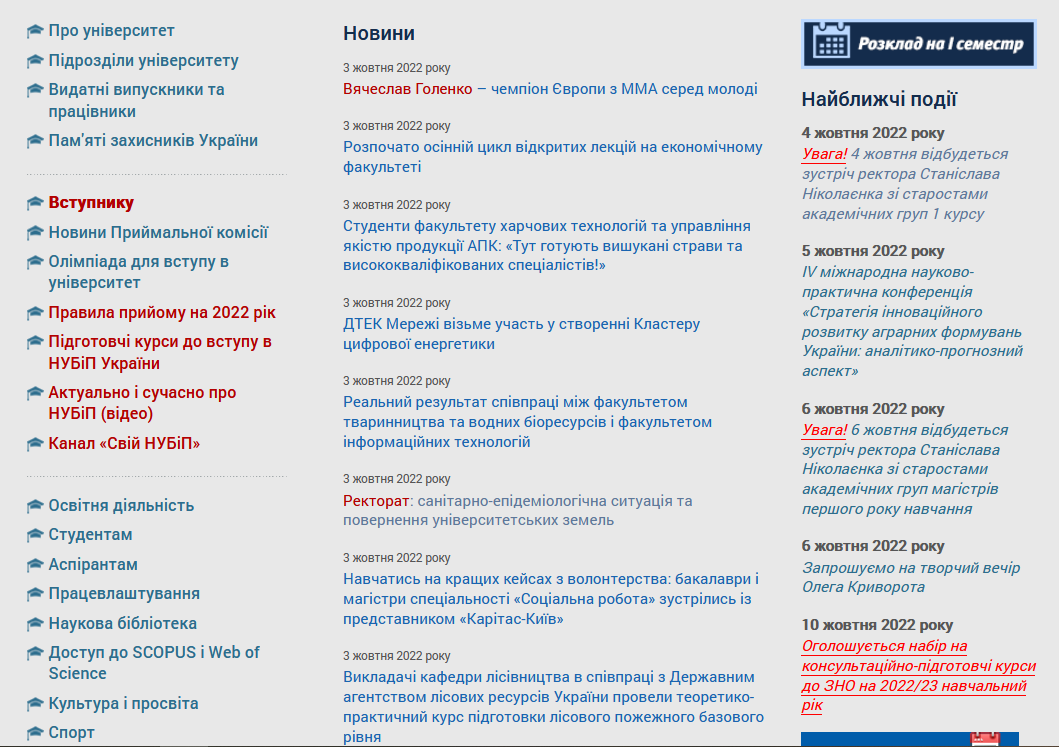 https://nubip.edu.ua
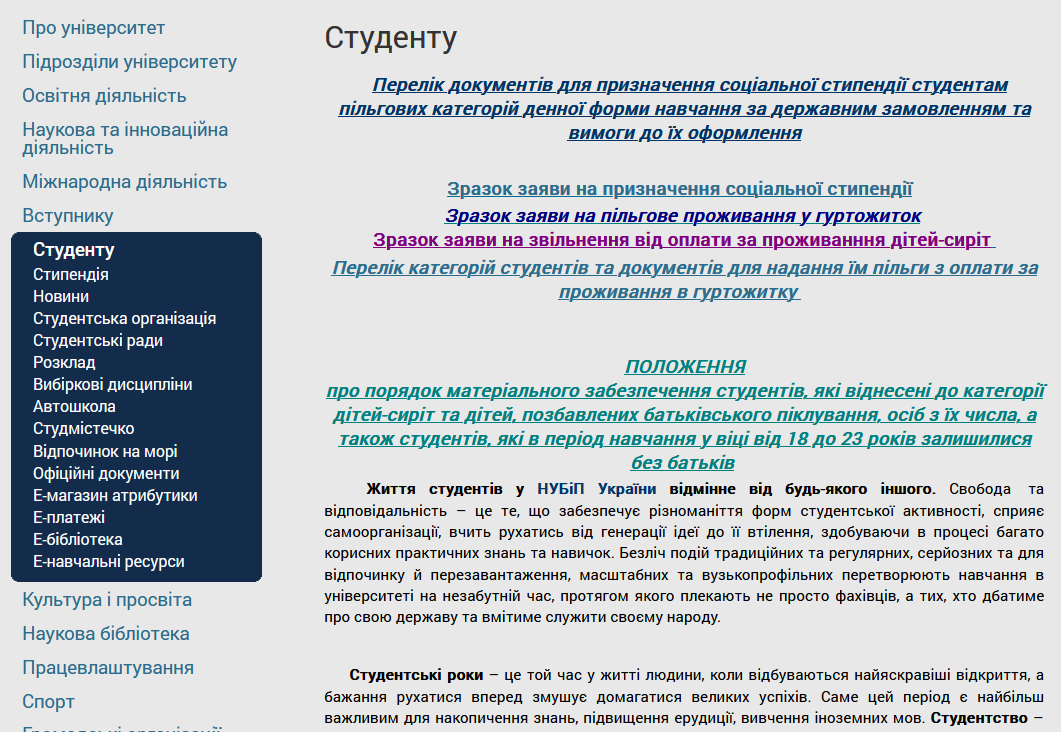 Правила призначення академічних стипендійРейтинг успішності студентаДодаткові рейтингові бали
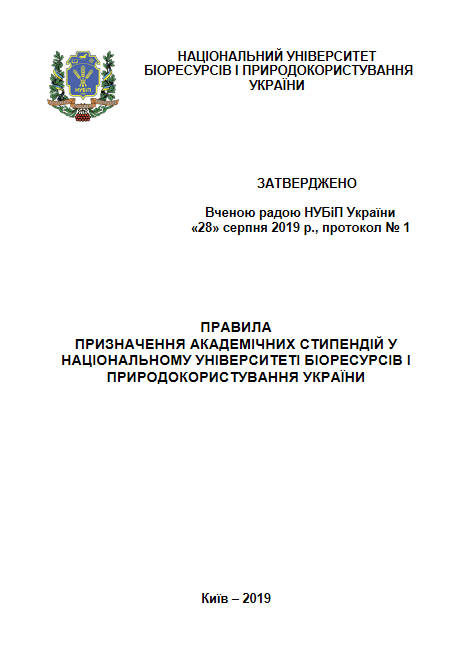 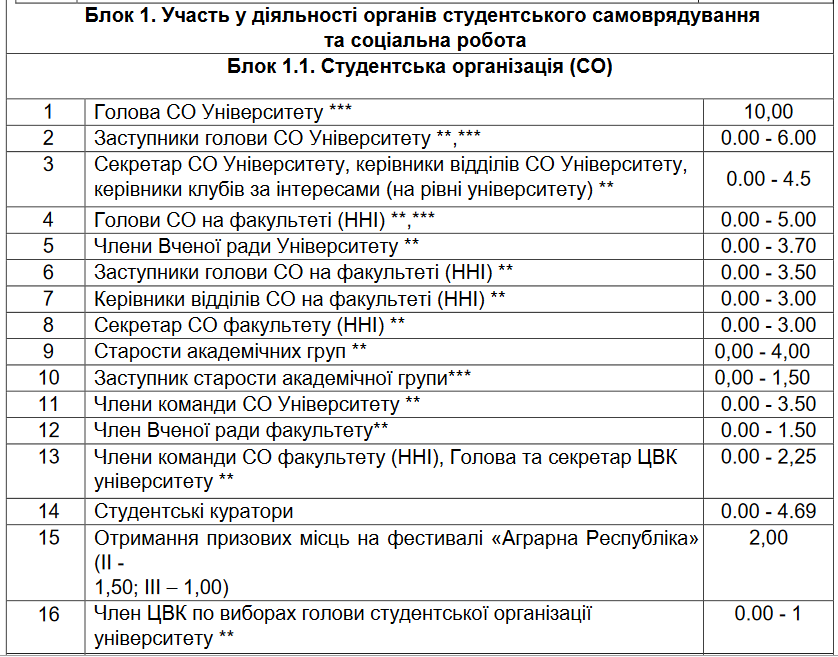 90% + 10%
Загальний ліміт стипендіатів встановлюється у відсотках фактичної кількості студентів денної форми навчання, які навчаються за державним замовленням на певному факультеті (ННІ), курсі за певною спеціальністю (напрямом підготовки)…
Кроки, які слід реалізувати для успішного завершення навчання у ІІ семестрі:
1
2
3
4
5
6
9
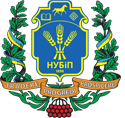 Дякую за увагу!